8 • 3
9 • 6
7 • 7
5 • 4
MATEMATИКА 4. РАЗРЕД
24
54
20
49
Б Р А В О !!!
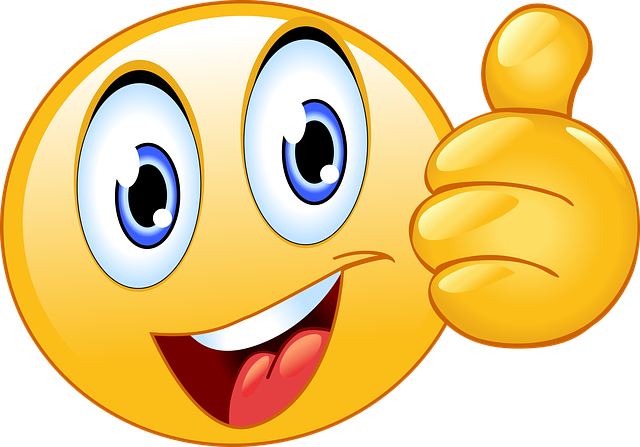 MATEMATИКА 4. РАЗРЕД
4. РАЗРЕДМАТЕМАТИКА
ПИСМЕНО МНОЖЕЊЕ (2)
MATEMATИКА 4. РАЗРЕД
2 1 3 • 4
УСМЕНО

СД Ј
2 1 3 • 4 = 800 + 40 +12 = 852
328 • 3



435 • 2
ПИСМЕНО

 С  Д    Ј
  2  1₁ 3 • 4
  8  5  2
MATEMATИКА 4. РАЗРЕД
Који број је 5 пута већи од броја 113?
1 1 3 • 5
5 6 5
Одговор: Број 565 је 5 пута већи од броја 113 .
MATEMATИКА 4. РАЗРЕД
Марко има 117 сличица, а његов брат 3 пута више него он. Колико сличица имају заједно?
Б:  1 1 7 • 3                 
      3 5 1
З:   1 1 7
   + 3 5 1
      4 6 8
Одговор: Заједно имају 468 сличица.
MATEMATИКА 4. РАЗРЕД
Задатак за самосталан рад:

У уџбенику на стр. 119 урадити 2. 3. и 5. задатак.
MATEMATИКА 4. РАЗРЕД